Overview of Turkish PPP Market & 
The Role of the Ministry of Treasury and Finance
ISTANBUL PPP WEEKNovember 2020
Kerem Dönmez
Republic of Turkey
Ministry of Treasury and Finance
General Directorate of Foreign Economic Relations  
Head of PPP Department
Content
Infrastructure GAP & Need for PPPs

PPPs as a Tool for Private Participation in Infrastructure

Overview on Turkish PPP Market

Credit Enhancement Tools: De-risking PPP Projects

Turkish Treasury’s Role

Transactions under “Debt Assumption Commitment”

Major PPP Projects in the Portfolio
Infrastructure GAP & Need for PPPs
Better Human Capital, connectivity within the country and across the border.
Sustainable development of the country directly depends on building cost efficient, smart, and sustainable infrastructure.
Underinvestment due to budget constraints.
PPPs as a Tool for Private Participation in Infrastructure
Overview of PPP Market in Turkey
Source: Presidency of Strategy and Budget https://koi.sbb.gov.tr/Main_EN.aspx
Overview of PPP Market in Turkey
Build-Operate-Transfer (115 projects, 46%)
	Law no 3996, 3465, 3096
	Motorway, airport, customs, power plant
Transfer of Operating Rights (109 projects, 44%)
	Law no 4046, 5335, 3096, 4458
	Airport, port, power plant, electricity distribution
Build-Lease-Transfer (20 projects, 8%)
	Law no 6428, 5396, 652, 351
	Hospital complex, dormitory, school
Build-Operate (5 projects, 2%)
	Law no 4283, thermal power plant
Source: Presidency of Strategy and Budget https://koi.sbb.gov.tr/Main_EN.aspx
TRANSPORT
HEALTH
CUSTOMS
ENERGY
Overview of Turkish PPP Market in Turkey
MINISTRY OF TRANSPORT AND INFRASTRUCTURE
MINISTRY OF HEALTH
MINISTRY OF TRADE
MINISTRY OF ENERGY AND NATURAL RESOURCES
PUBLIC INSTITUTIONS
DECISION
AUTHORITY
PRESIDENTIAL DECREE
PresIdency of Strategy and Budget
MINISTRY OF TREASURY AND FINANCE
RELATED
INSTITUTIONS
Credit Enhancement Tools: De-risking PPP Projects
Implementing Agencies: Revenue Guarantee

Energy           Operation oriented input / output guarantee,          	                      payment obligations

Transportation Minimum revenue guarantee, land 	                     expropriation etc.

Health    Lease and service payments, several 	    	            compensations etc. 

Overall Conditional specific compensations, several 	            project specific liabilities

Ministry of Treasury and Finance

Debt assumption commitment

VAT, stamp taxes & duty exemptions

Other

«Step-in» rights for lenders

English law

International arbitration
Funds
Lender
Borrower
Repayment
Capital Sources
Credit Enhancements
Turkish Treasury’s Role by Function
Contingent liability management 

Feasibility reviews in terms of economic and financial conditions
Monitoring of withdrawals and repayments of financing
Analysis of the potential impact of contingent liabilities 

Provision of debt assumption commitment

Pre and Post Tender Contract Assessment
Negotiations on the Finance Documents
Financial Closure, Debt Assumption Commitment and Hedge Cost Limits
Surety from shareholders equal to at least 110% of the highest debt service amount
Accounting for and reporting debt assumption commitments
Turkish Treasury’s Role
Pre-tender Measures
Feasibility reviews in terms of economic and financial outcomes
Limits on Eligibility: Minimum of 1 billion TL investment, (500 million TL for healthcare and education projects) 

Capital Requirements
No less than 30 % of the project must be financed with capital

Post-tender Measures
Debt Assumption Commitment
Full debt assumption in case of SPV default
Two-sided monitoring: Financiers and Rewarding Agency
 Monitoring responsibility shared with the most qualified Financial Intermediaries
Transactions under Debt Assumption Commitment
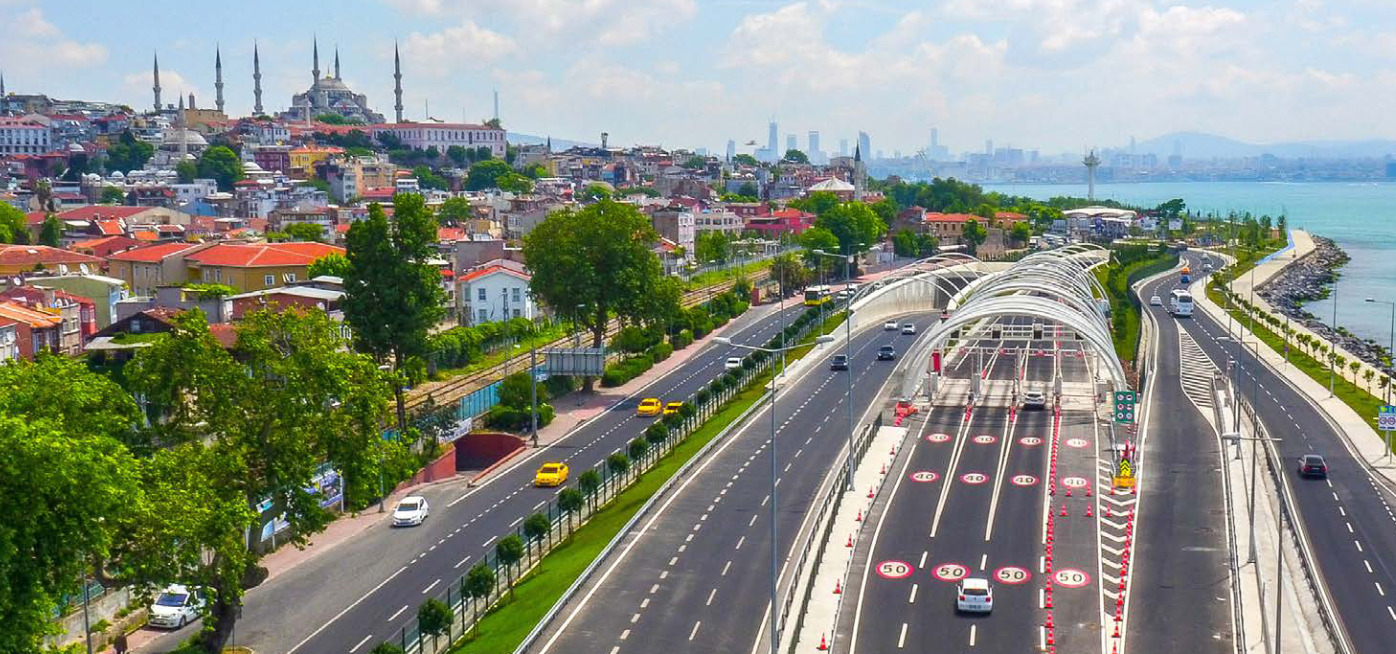 EURASIA TUNNEL
BOT model
Double-deck underwater tunnel connecting 
Asia & Europe in Istanbul
Cost USD 1.2 bln, loan USD 960 mln
Construction started in 2011
Operation started in 2016
Operation period: 26 years
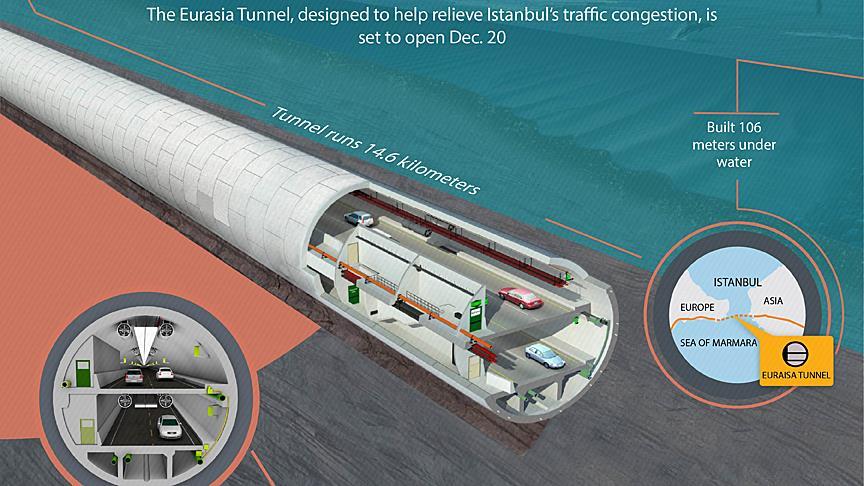 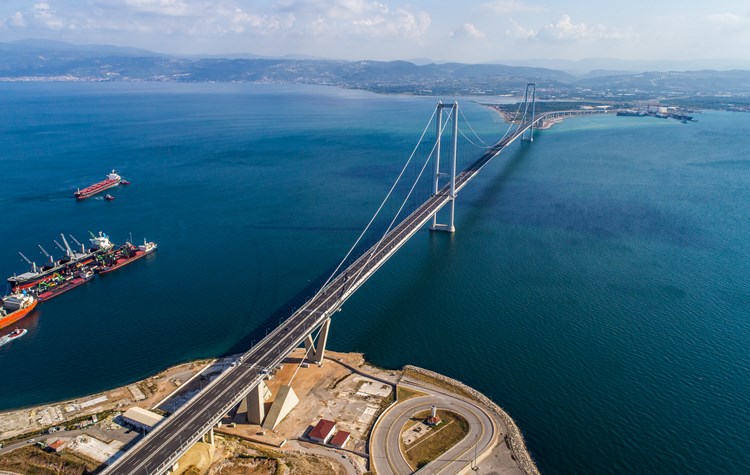 GEBZE IZMIR MOTORWAY
BOT model
Over 400 km of motorway - Connecting İstanbul, Bursa and İzmir
İzmit Bay Suspension Bridge - 4th longest in the world
Total Investment Amount: USD 6.3 bln, Loan: USD 5 bln 
Partial financing is applied and in 2015 financial closure with refinancing
Operation period: 15 years
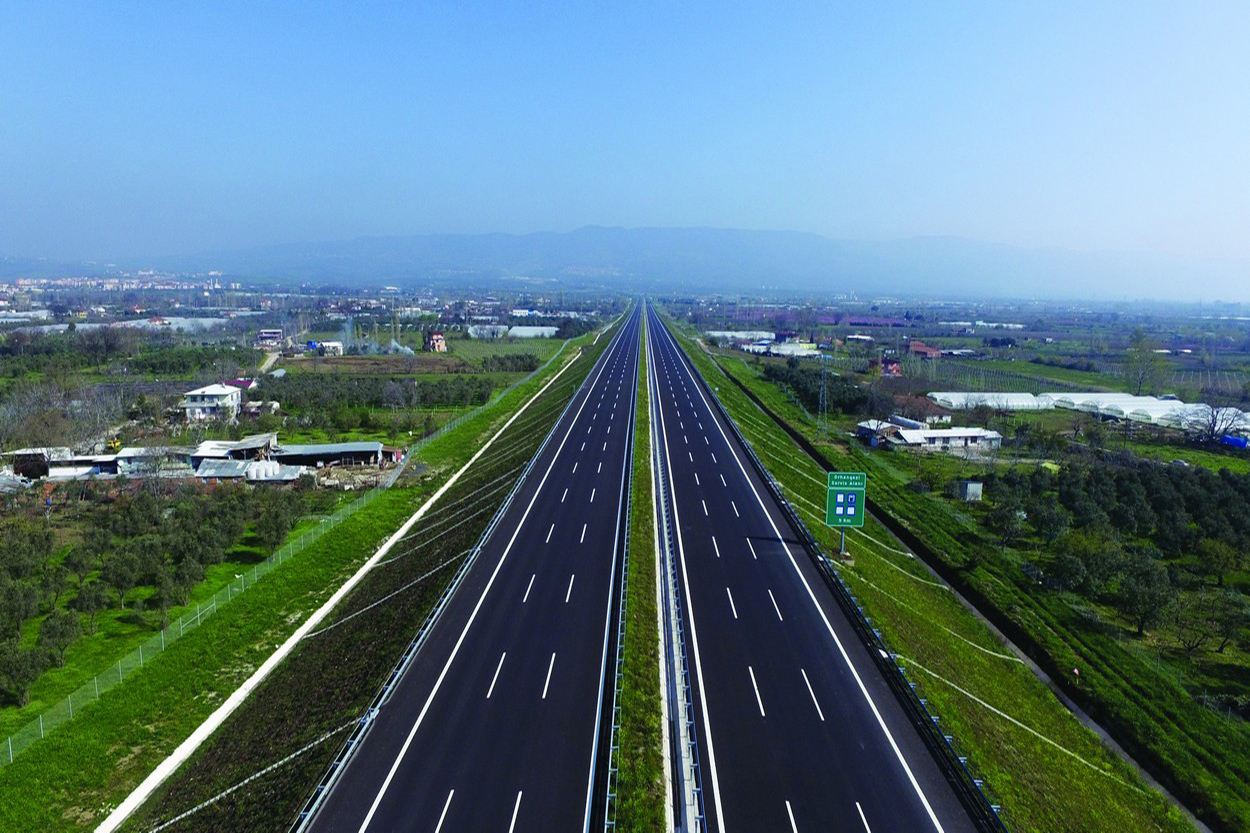 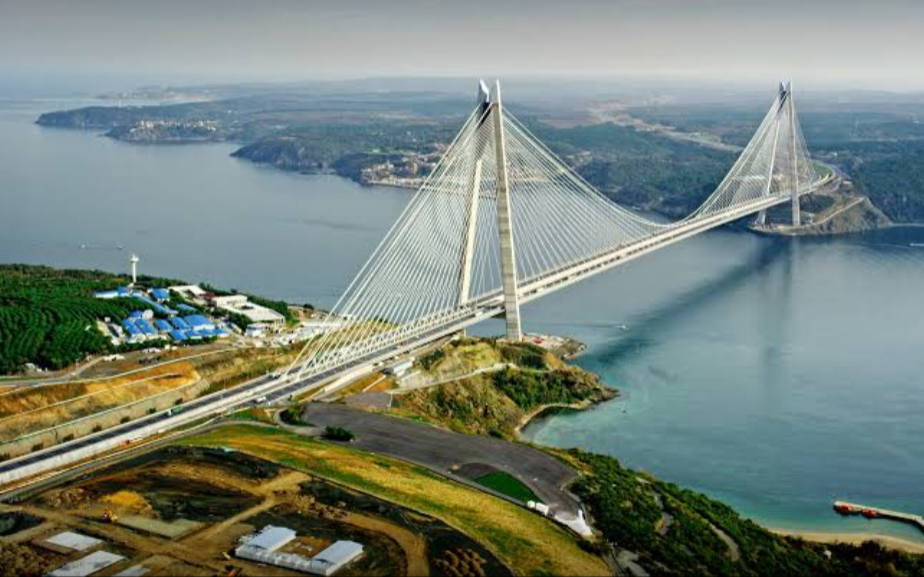 Yavuz Sultan Selim Bridge
Total length is 95 km including 3rd Bosphorus Bridge
Total project cost USD 3.5 bln / Loan amount USD 2.7 bln
It has 2x4 lanes of motorway and 2x1 lanes of railway
Inauguration was in Aug. 2016
Operation period: ~ 7 years and 9 months
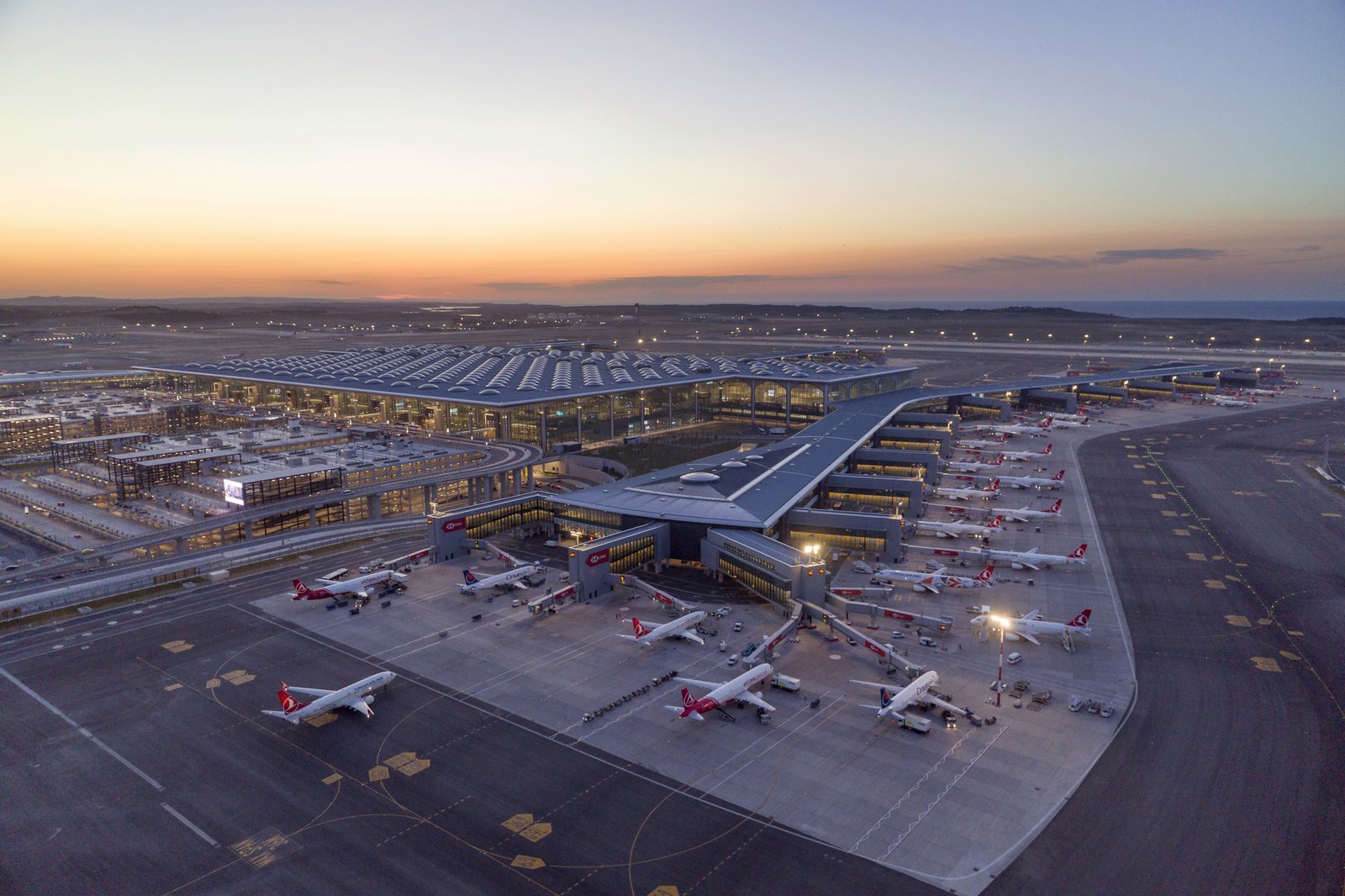 ISTANBUL AIRPORT
BOT model
Debt assumption for €4.5 bln is provided by the Administration (SOE)
25 years operation period, contracted in 19 Nov. 2013
Contract Value: EUR 22 bln (excl. VAT) 
4 phases of construction, initial phase completed
150 million passengers annual capacity, initially 90 million passengers per year
Thank you for your attention